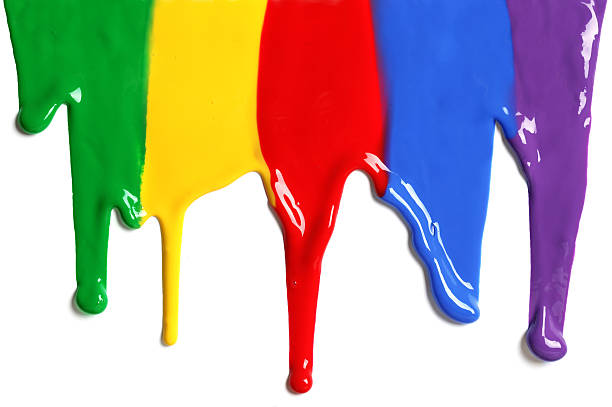 WELCOME
to the
Preschool Playgroup
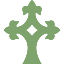 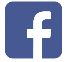 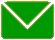 Run by Holy Trinity Church
Find us on Facebook
playgroup@htcchicago.org
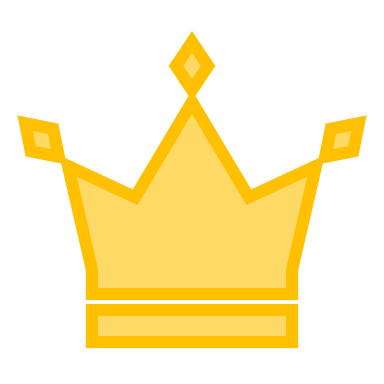 K
N
G
I
the
is here!
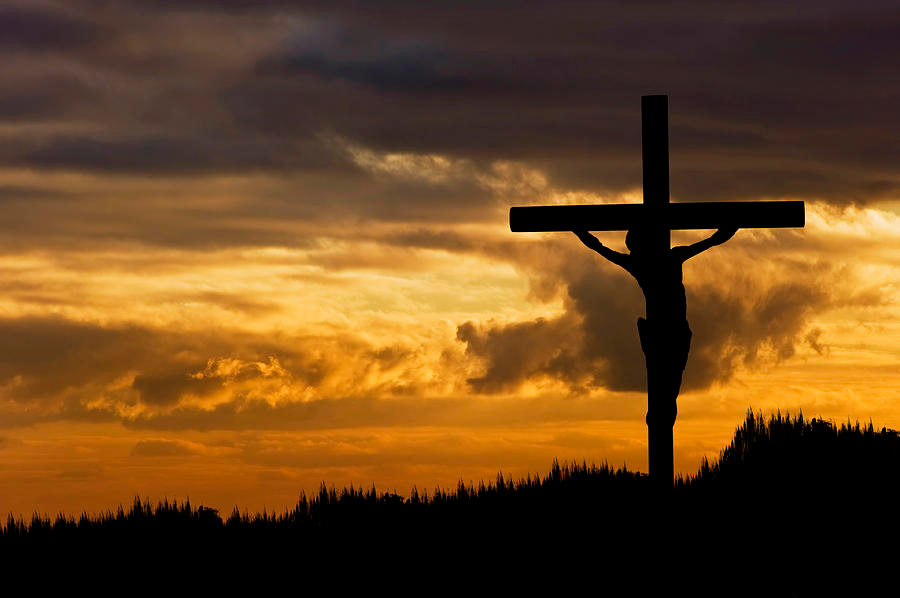 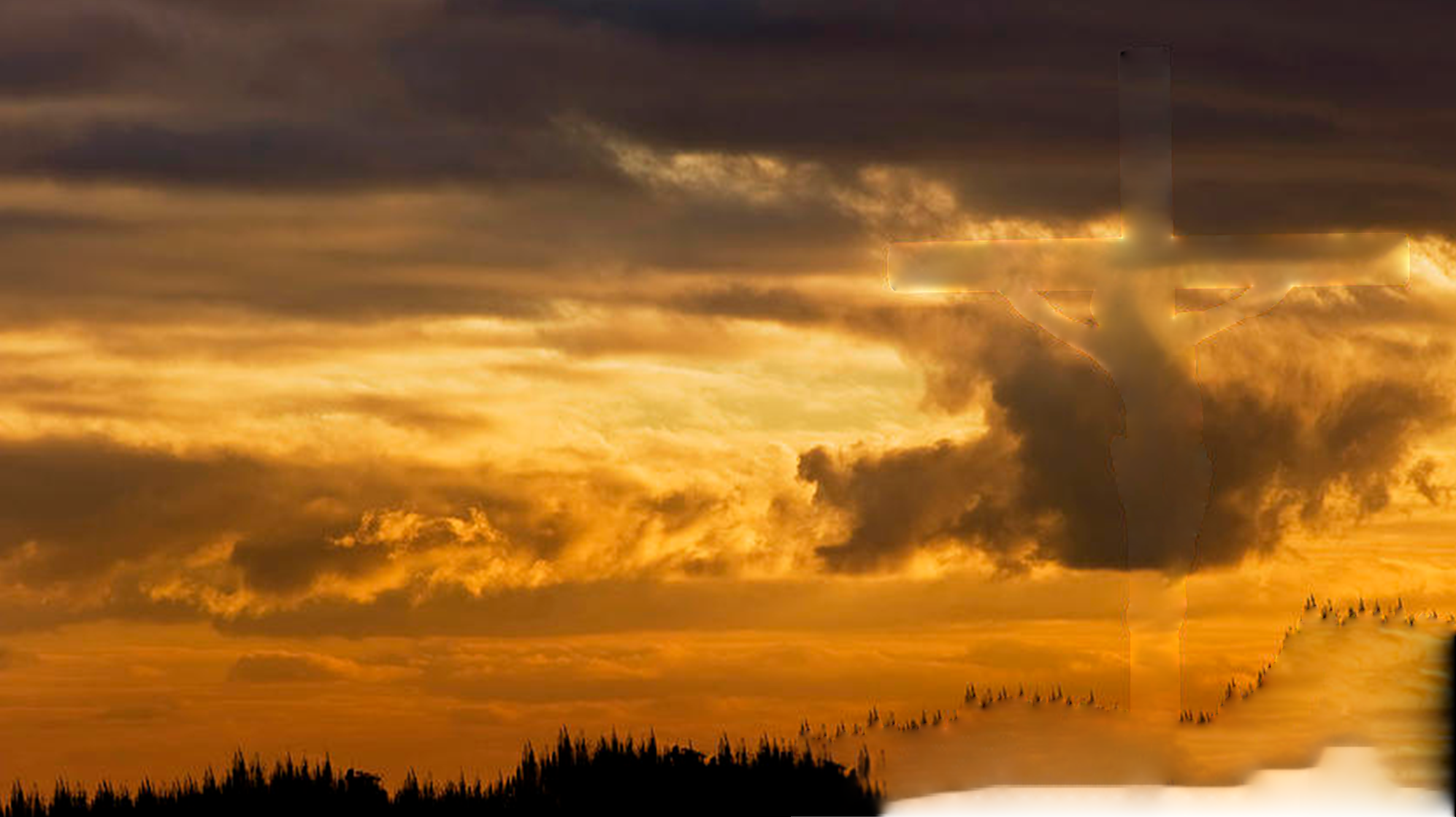 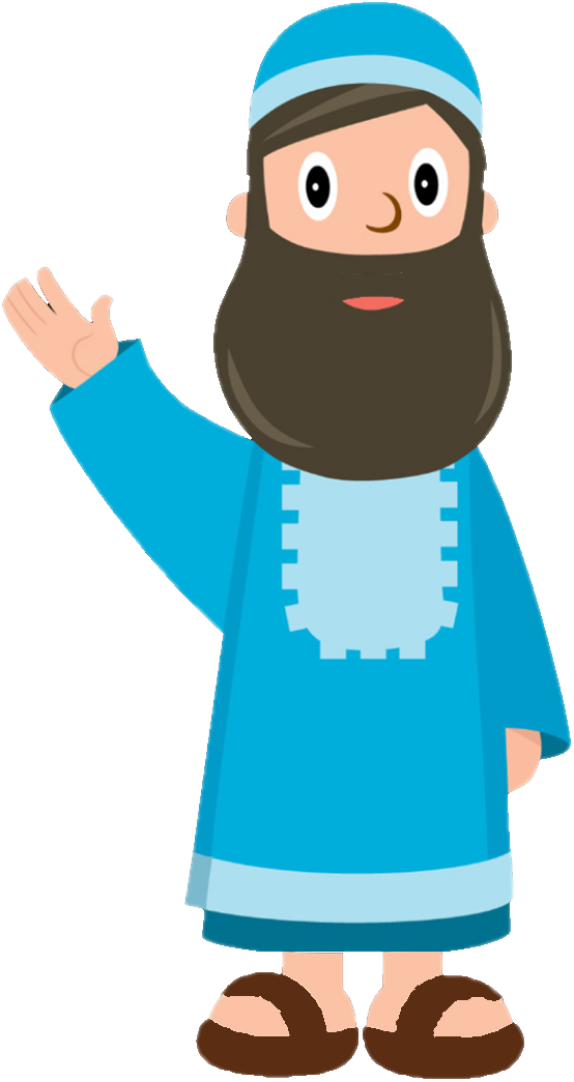 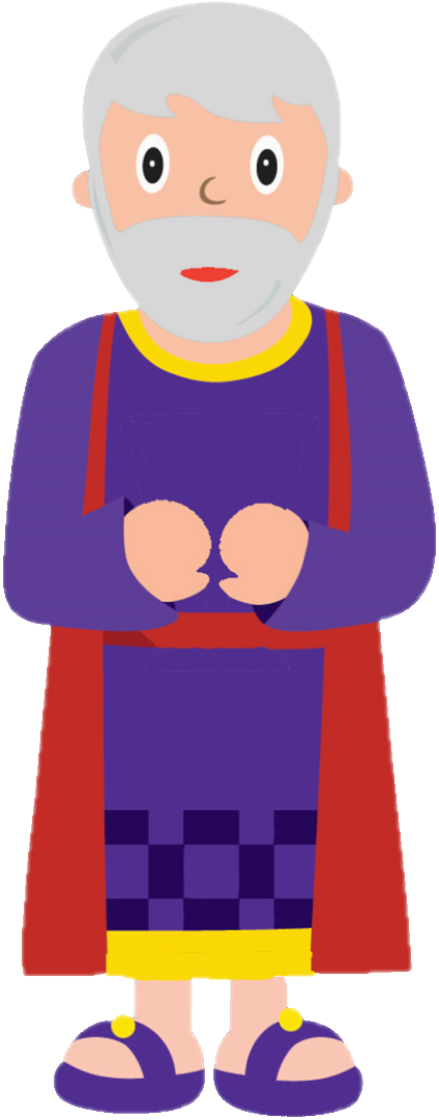 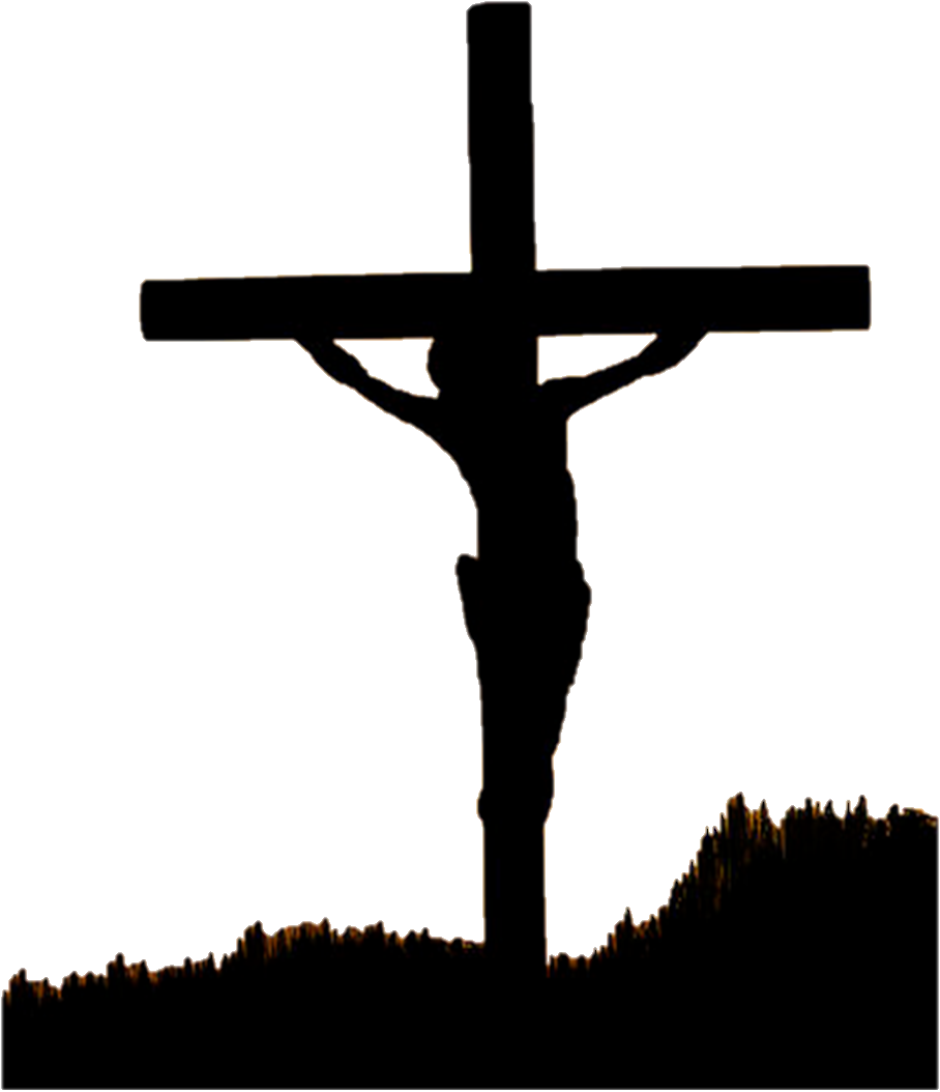 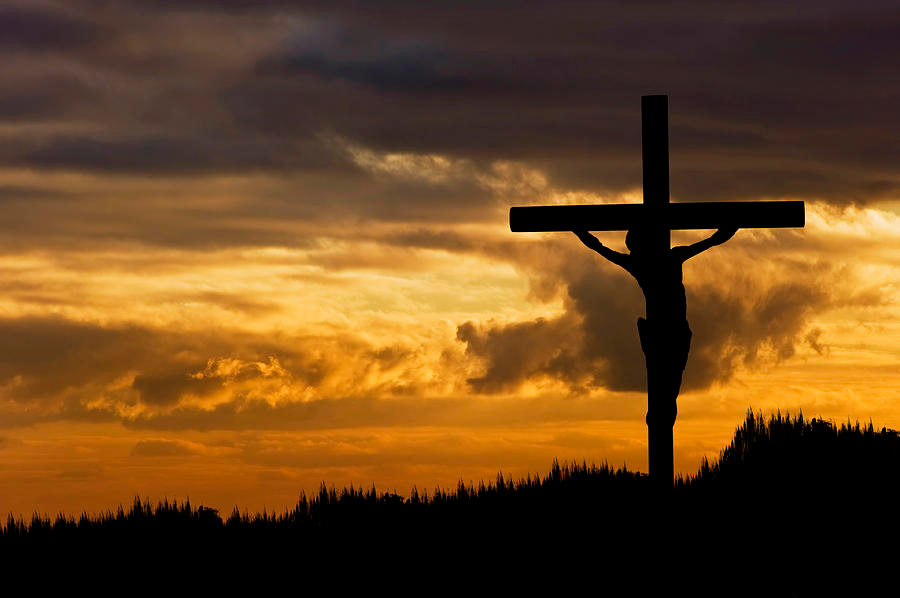 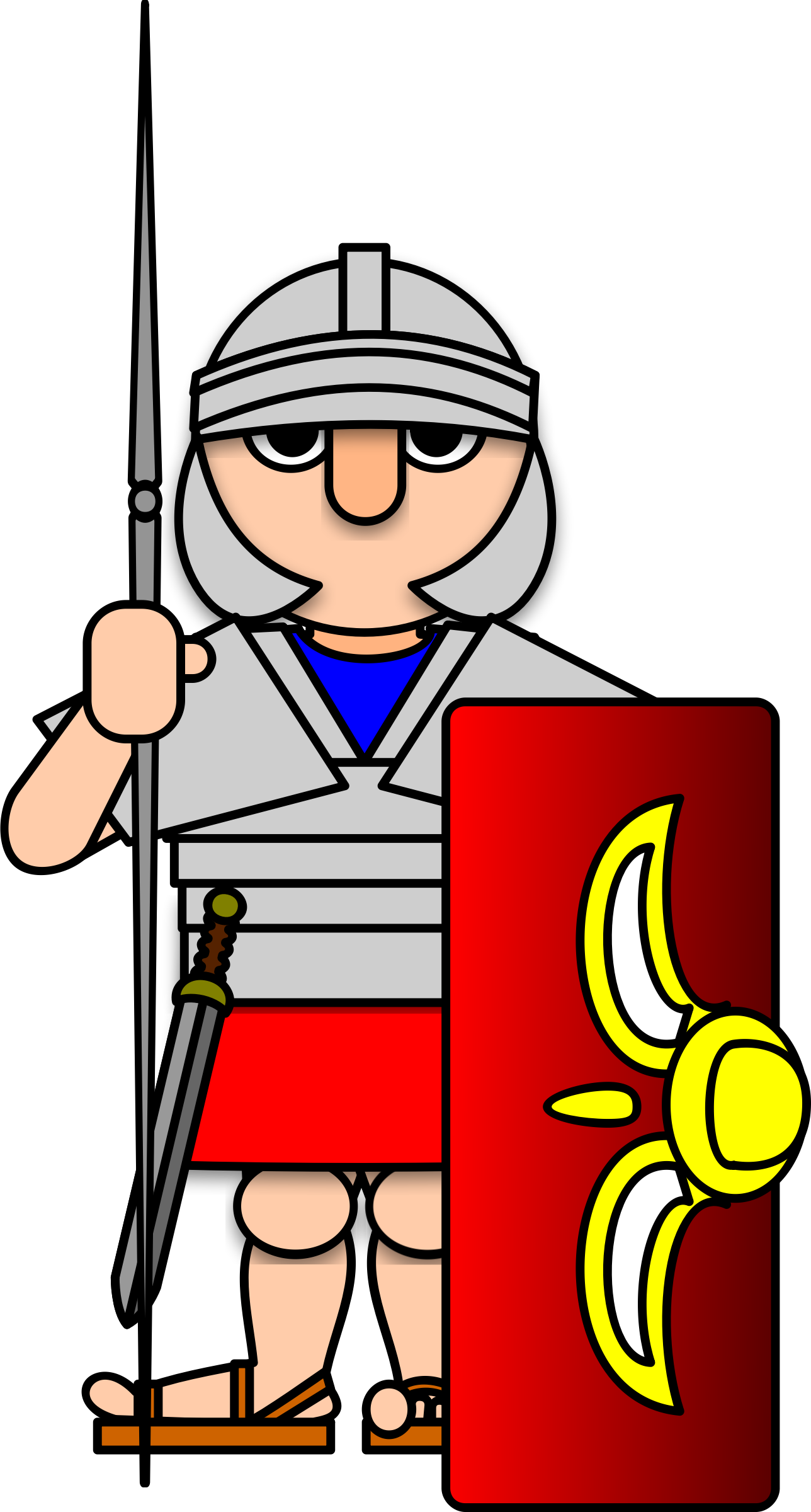 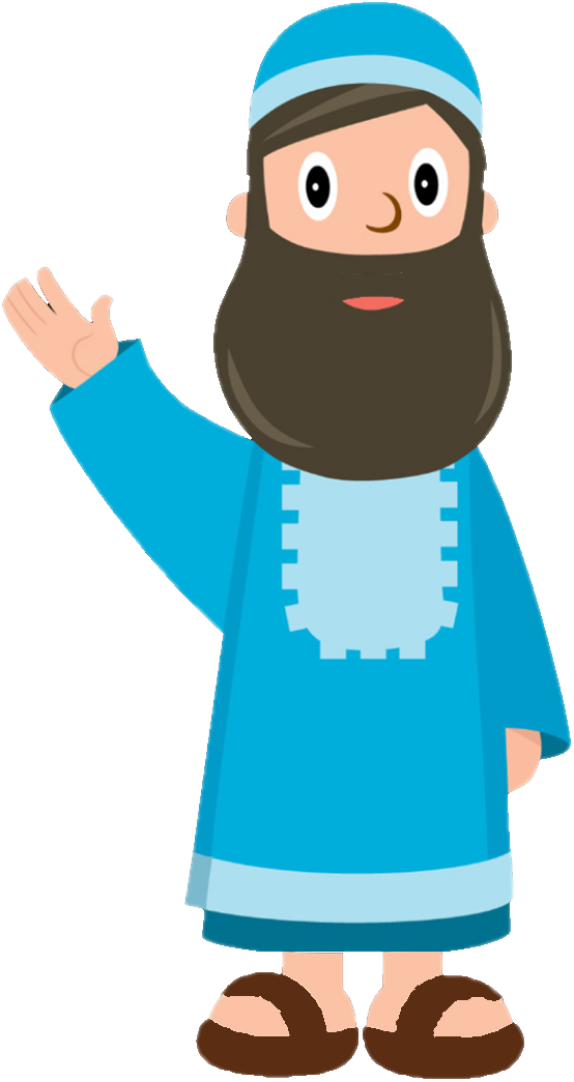 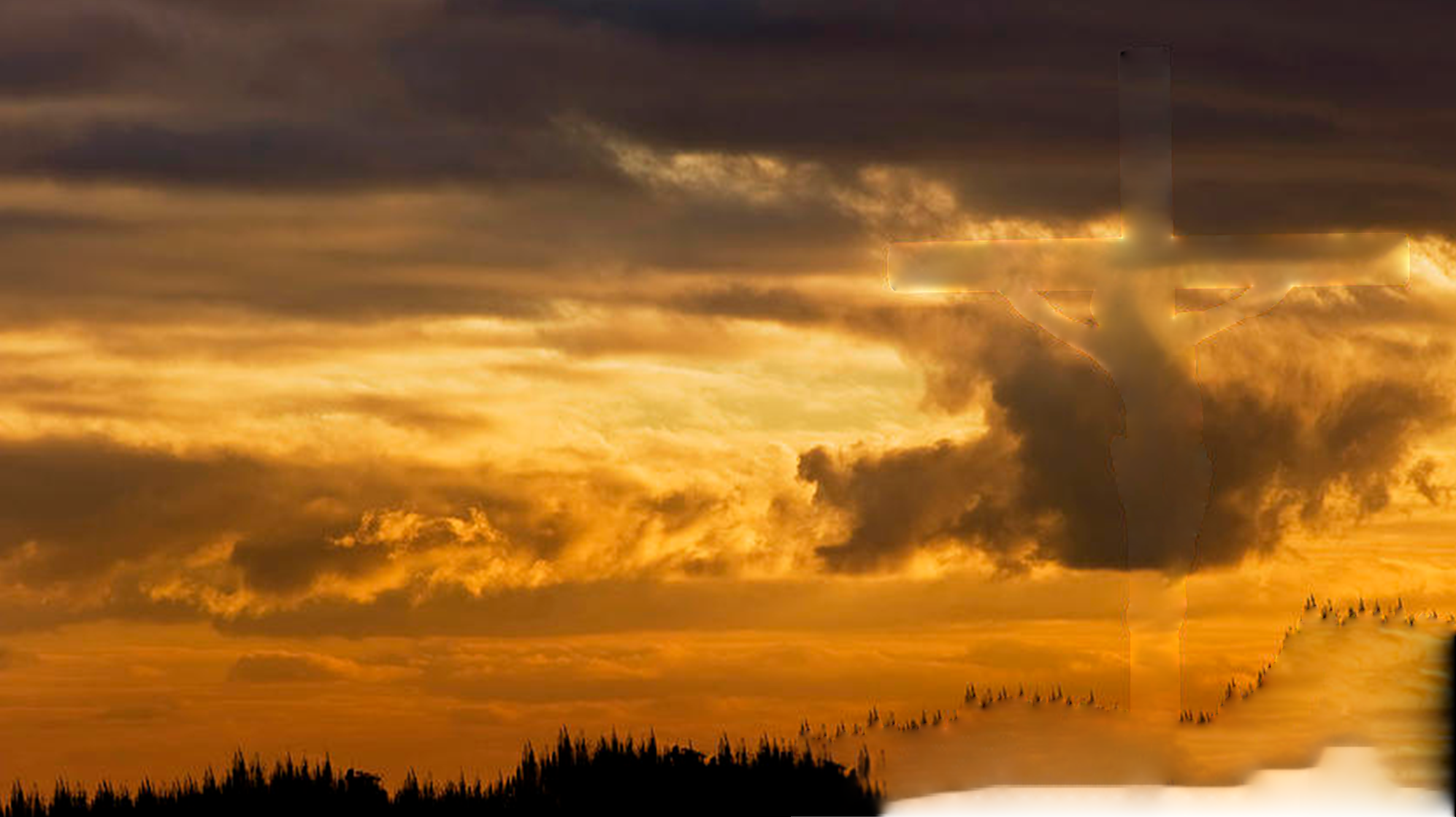 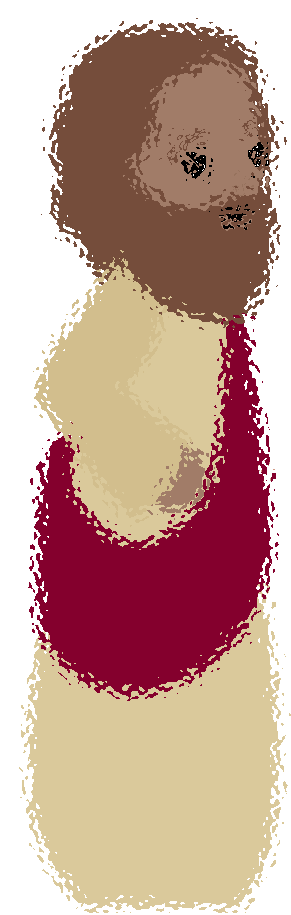 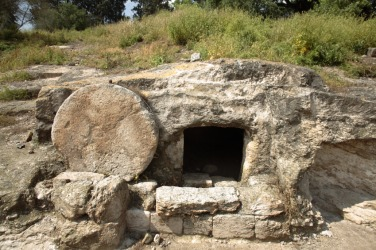 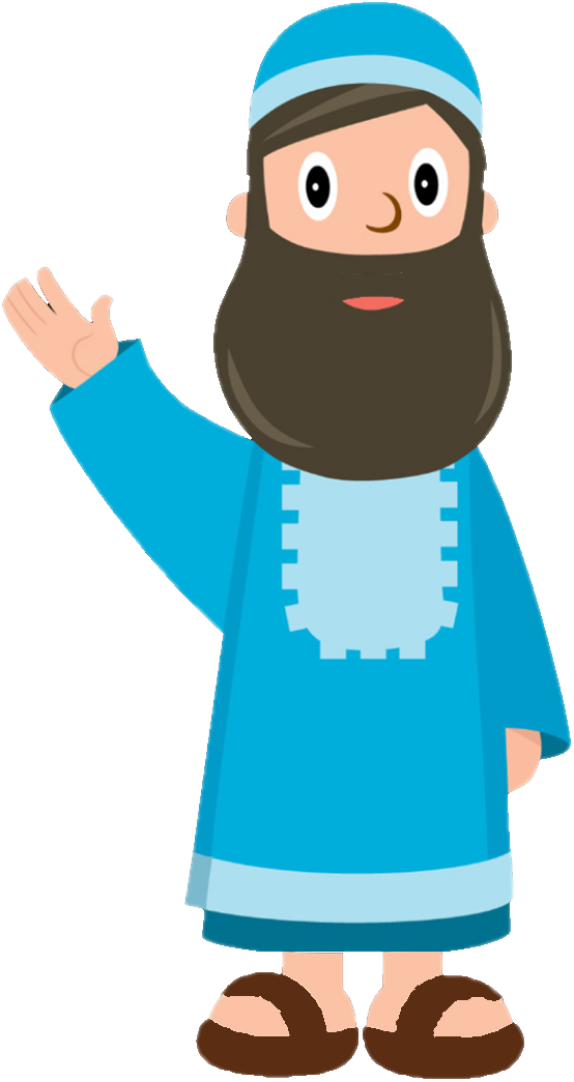 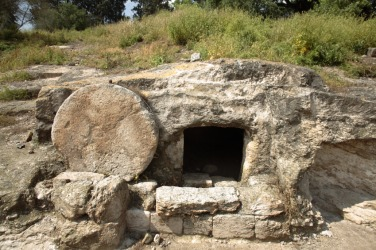 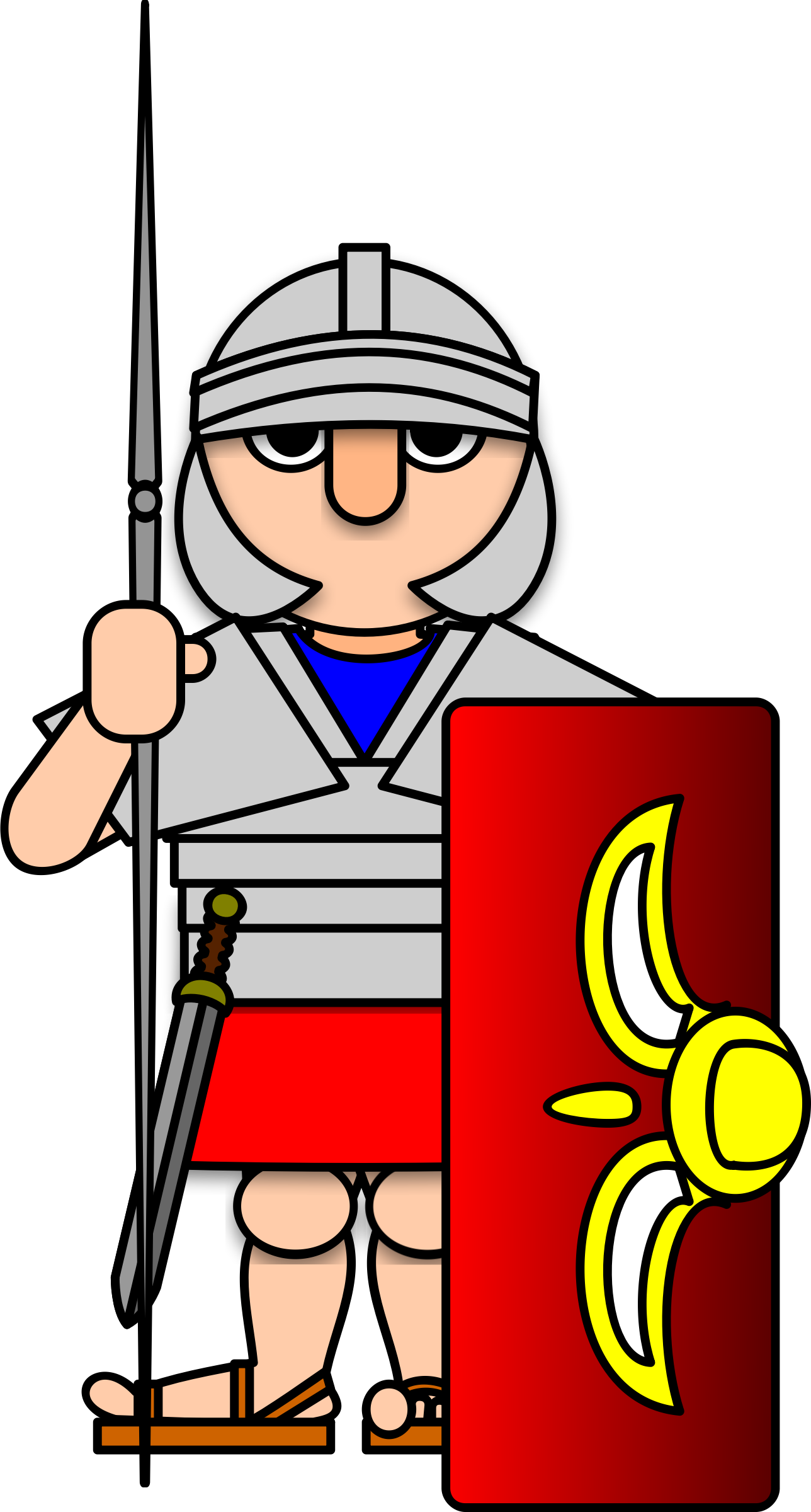 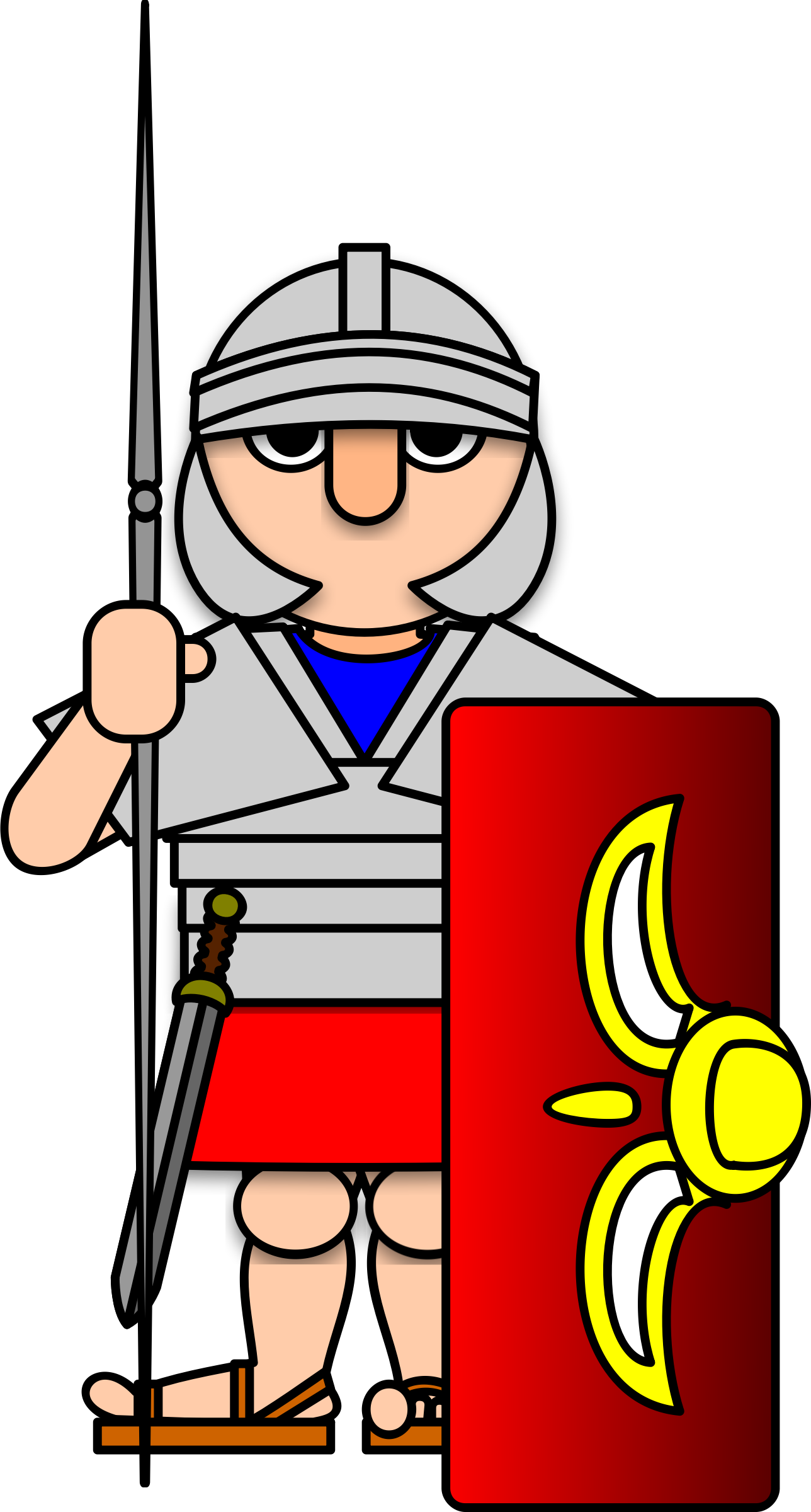 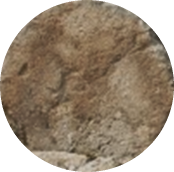 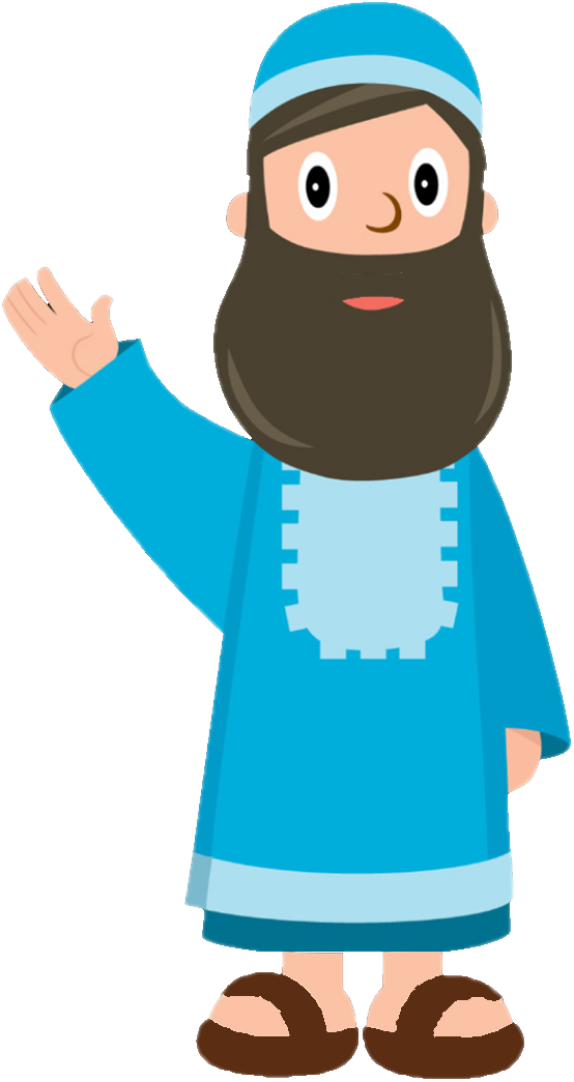 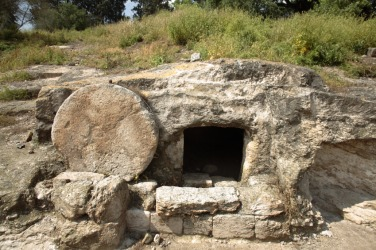 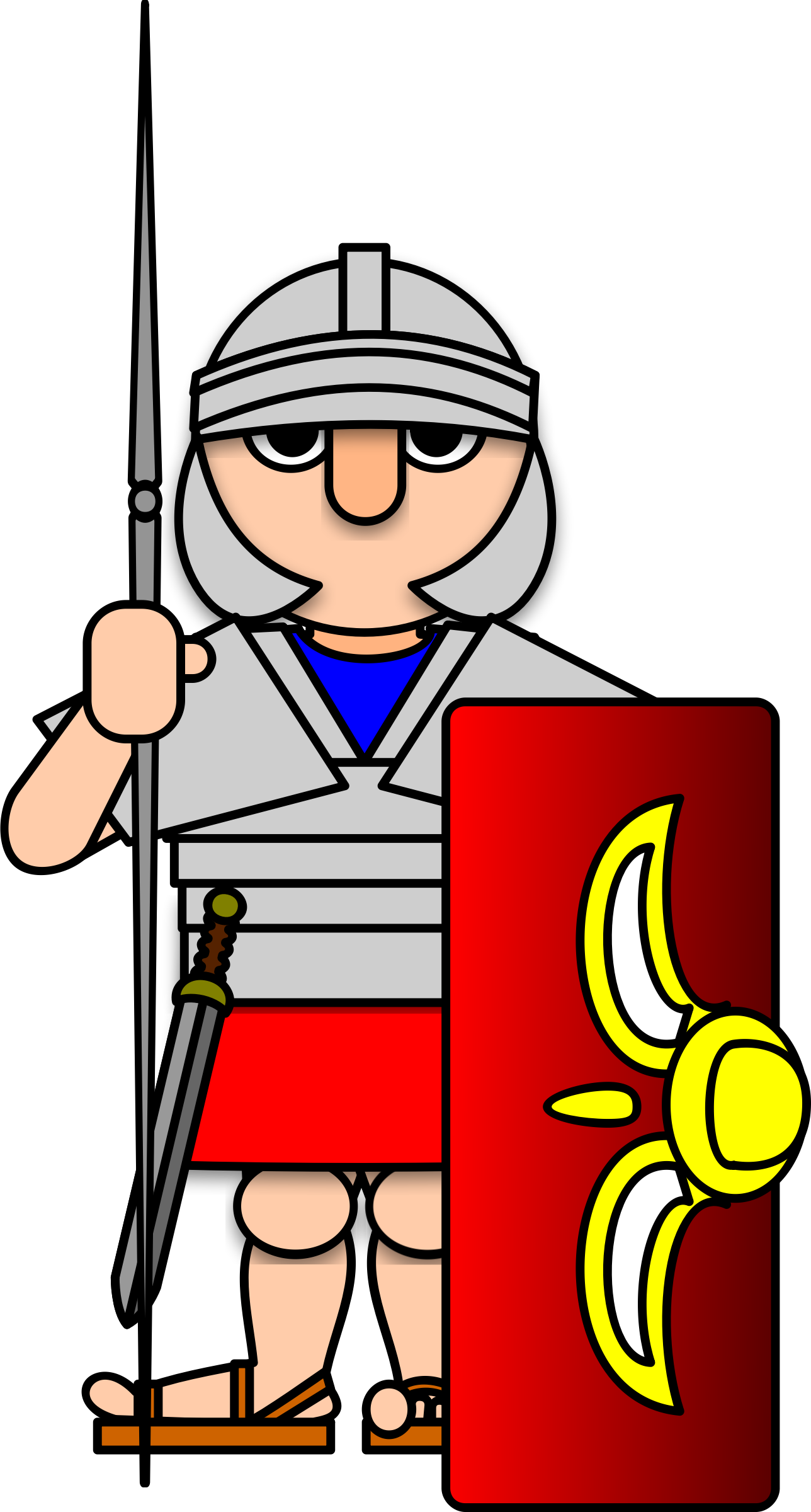 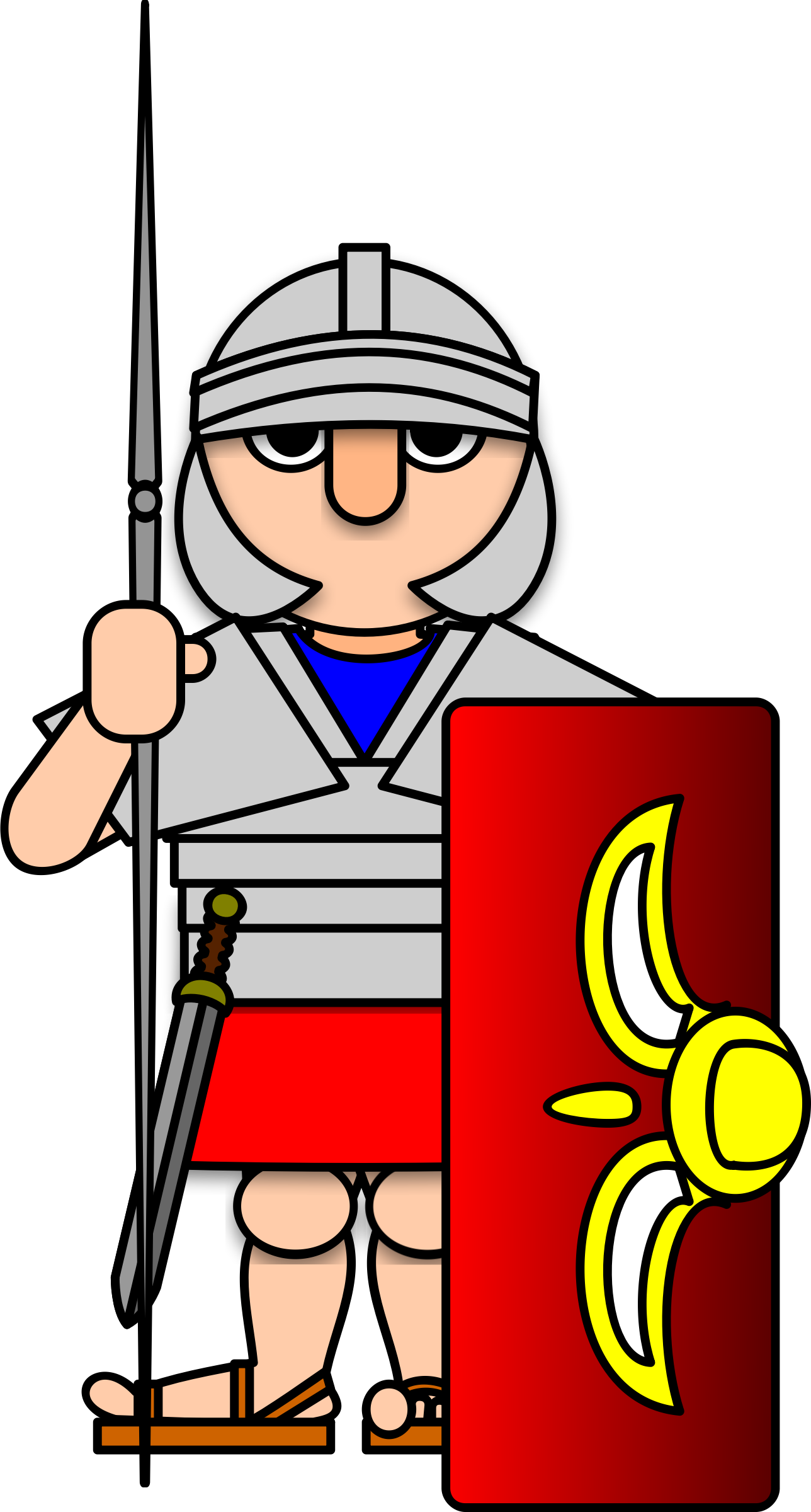 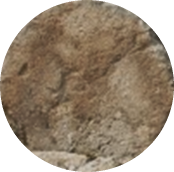 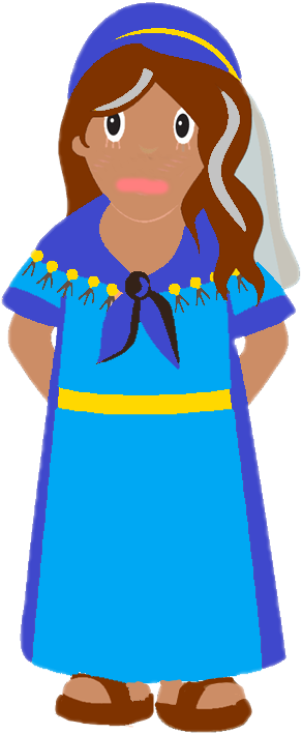 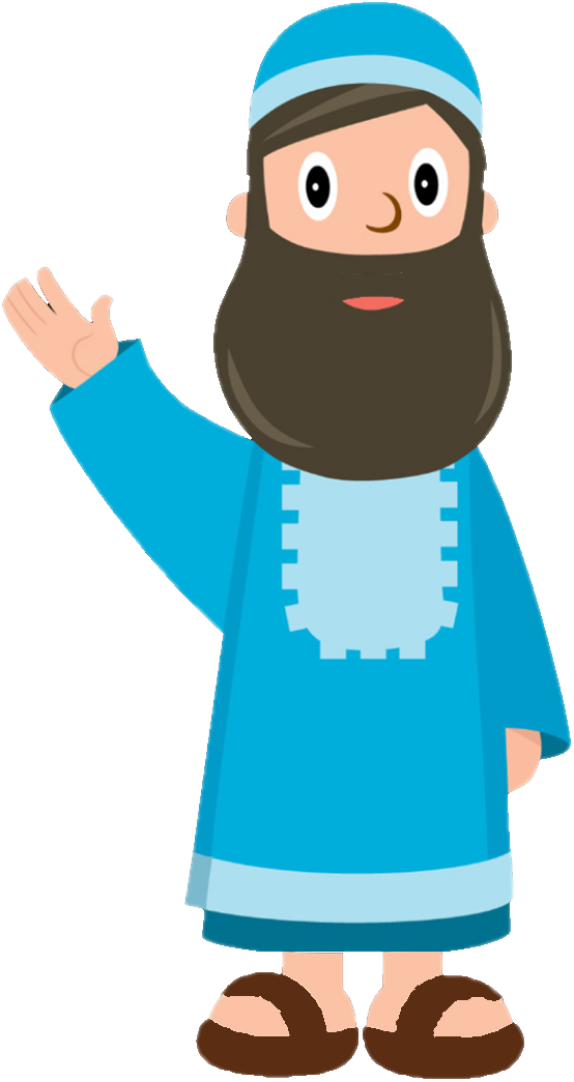 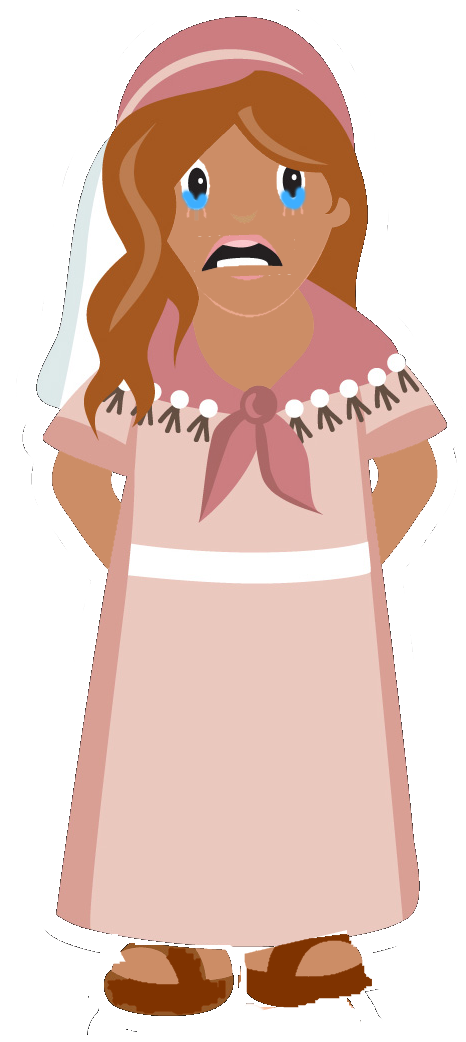 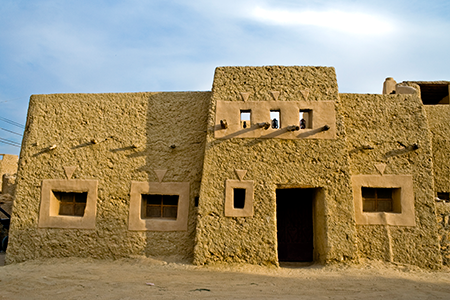 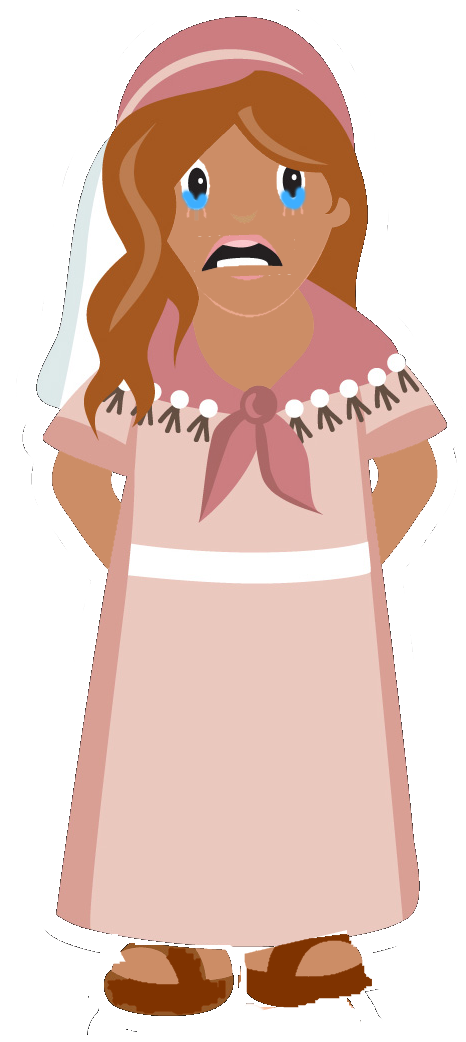 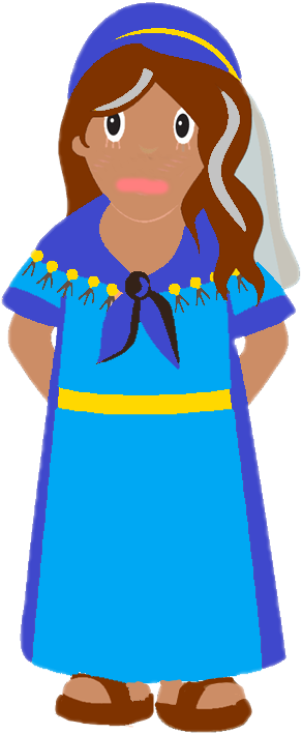 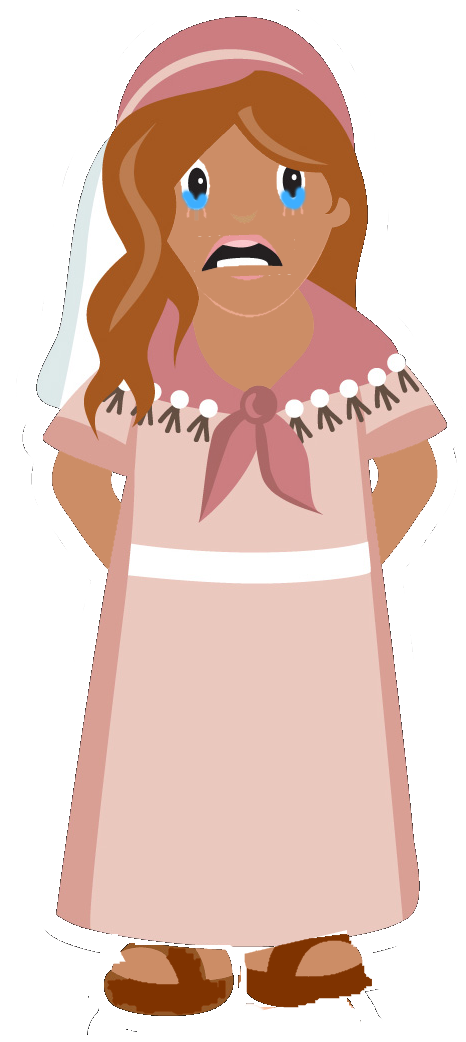 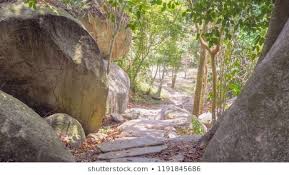 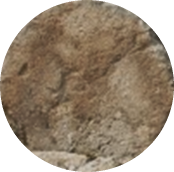 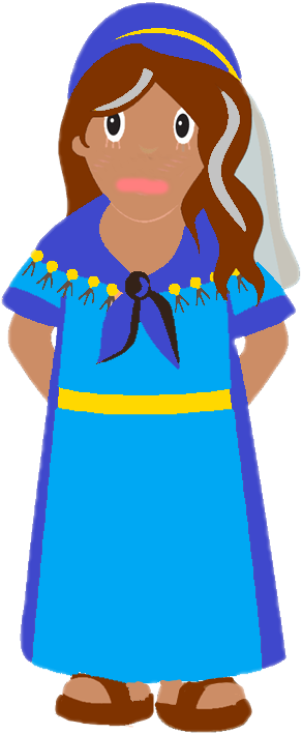 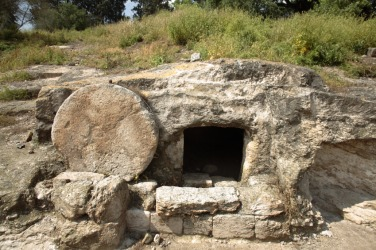 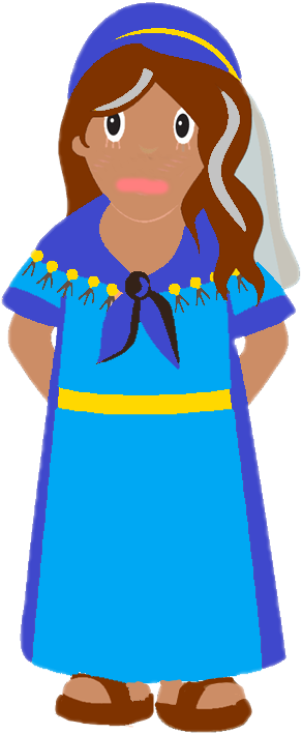 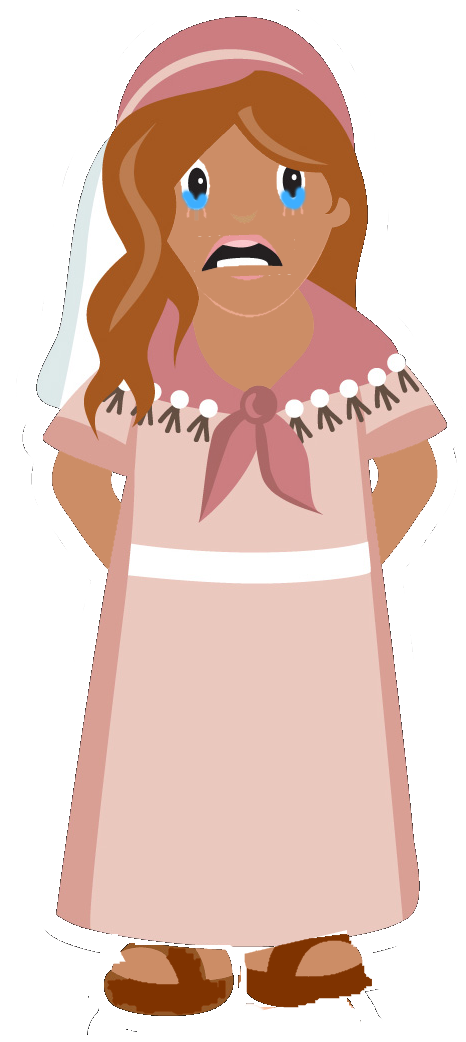 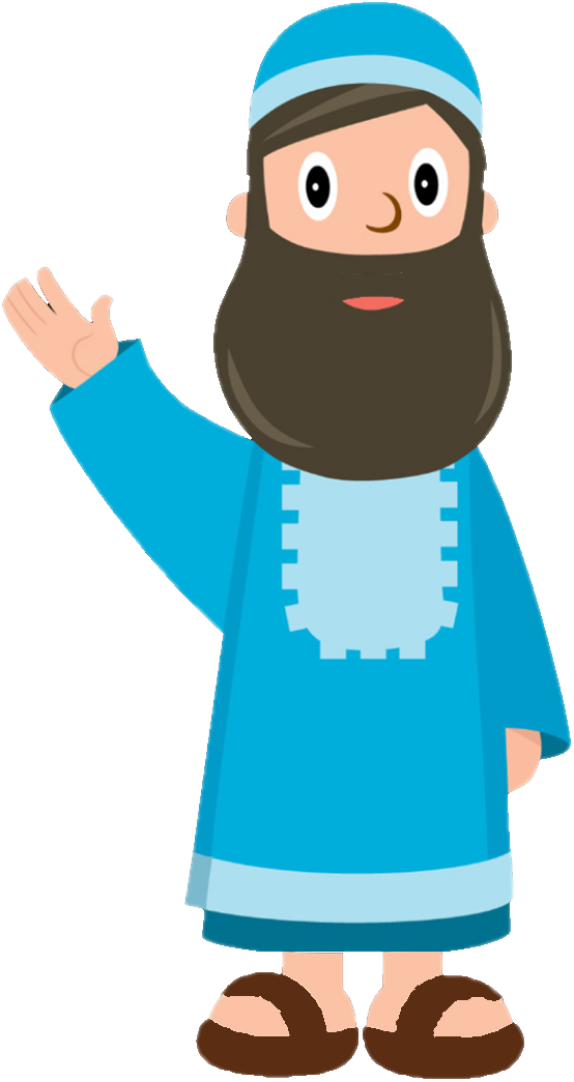 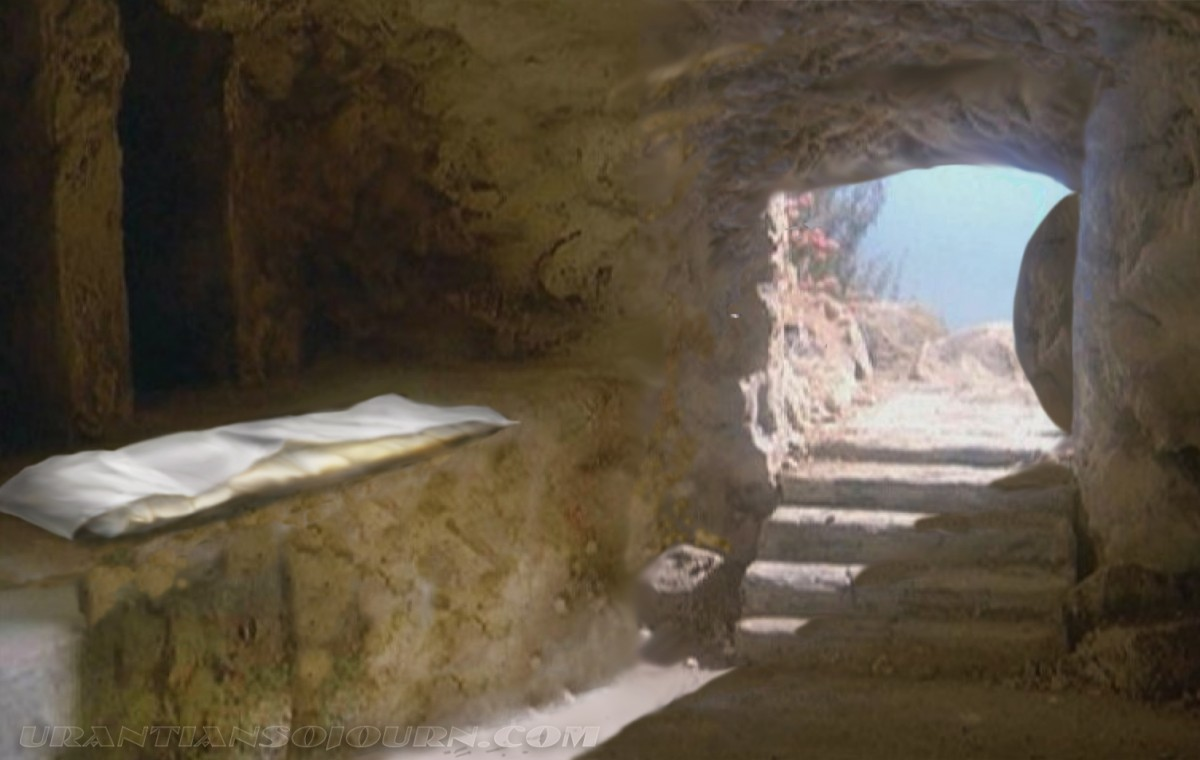 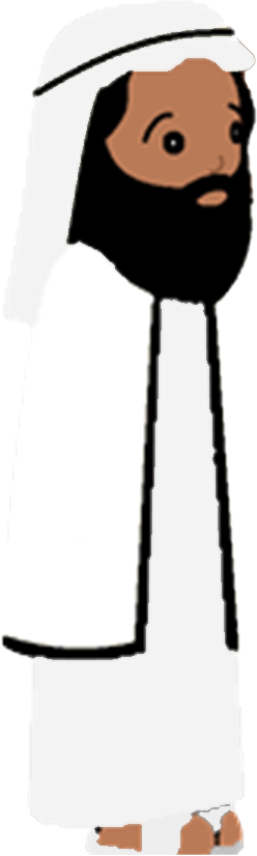 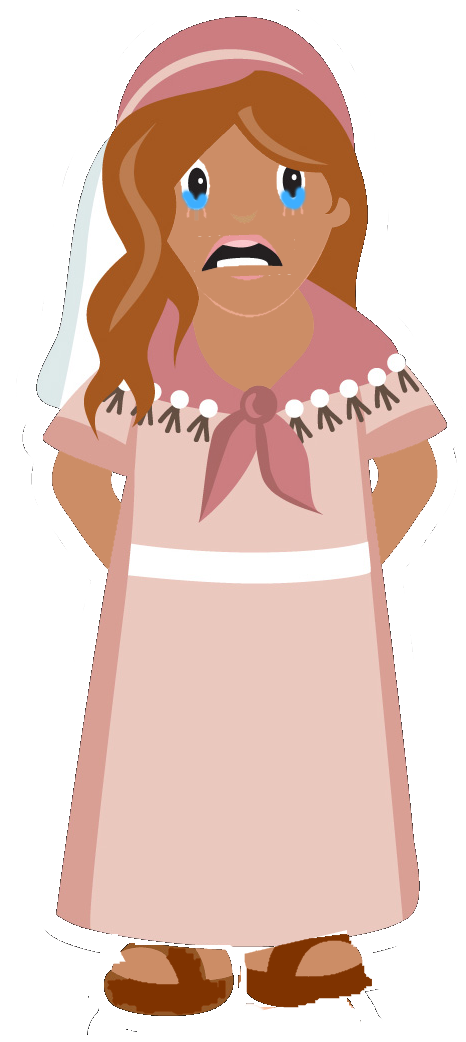 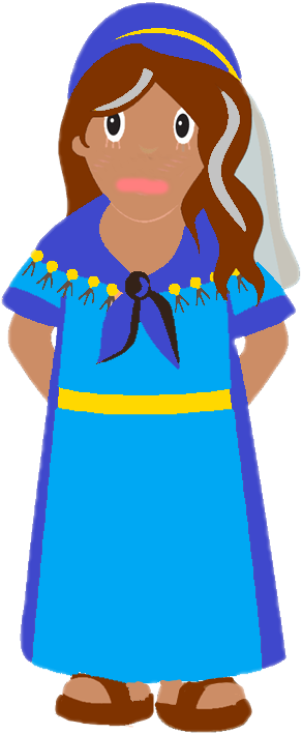 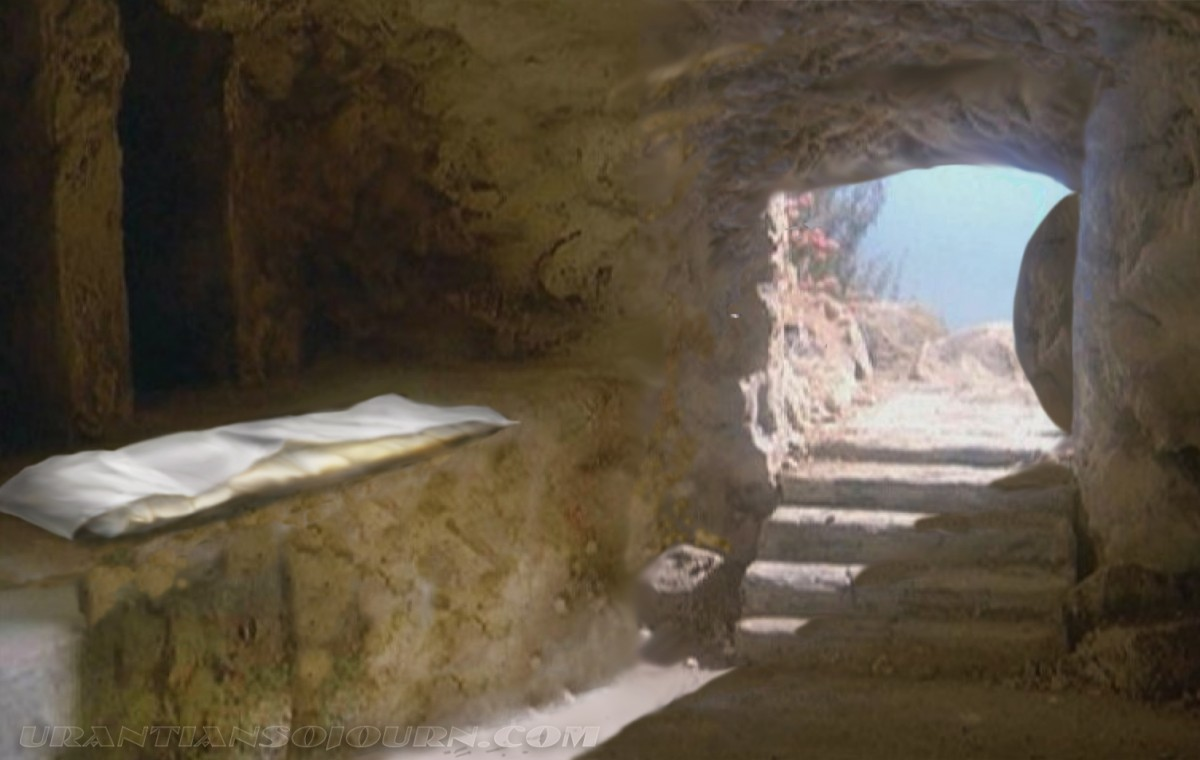 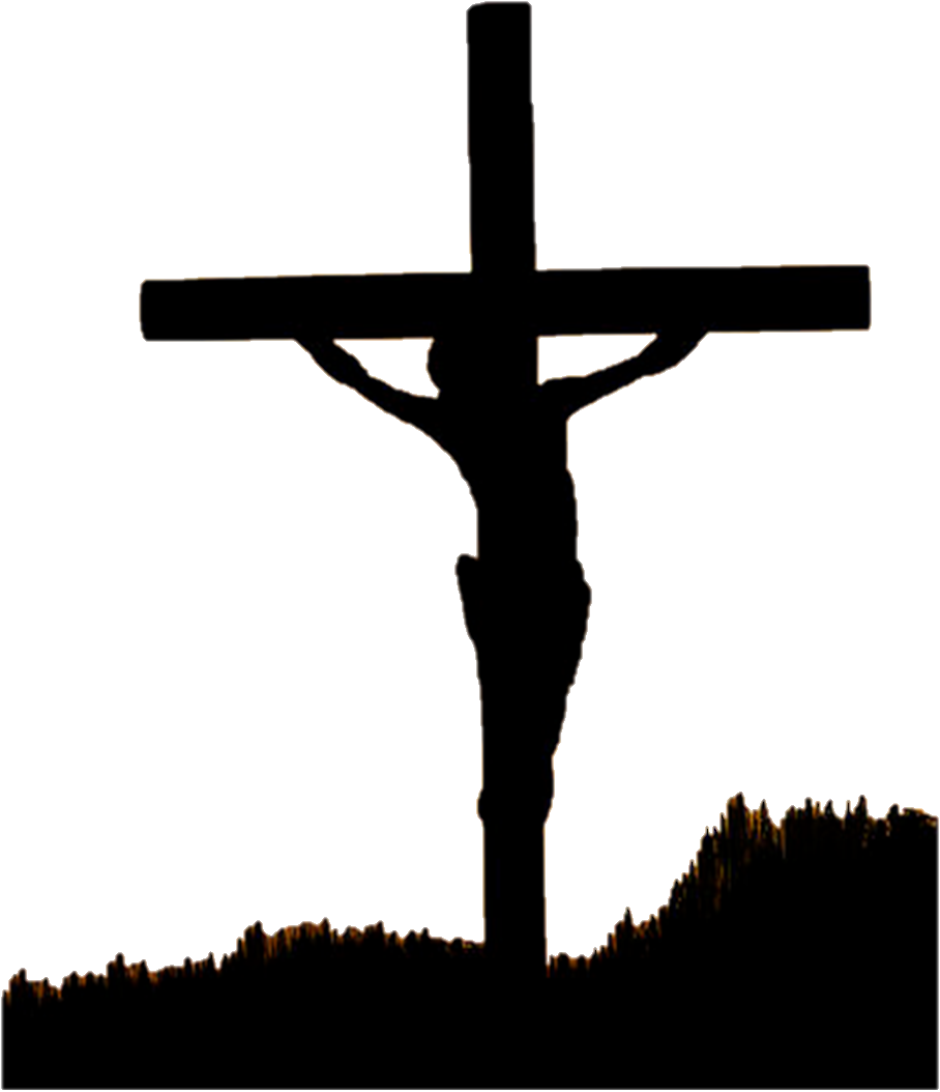 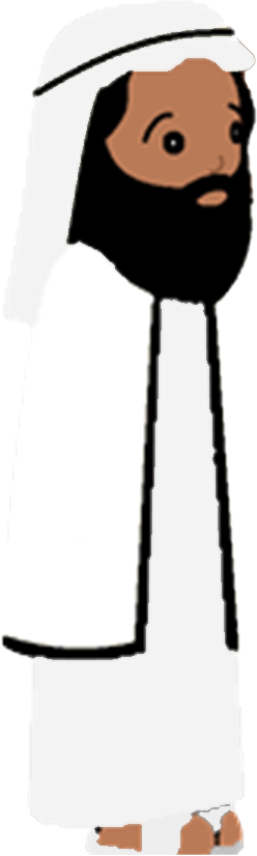 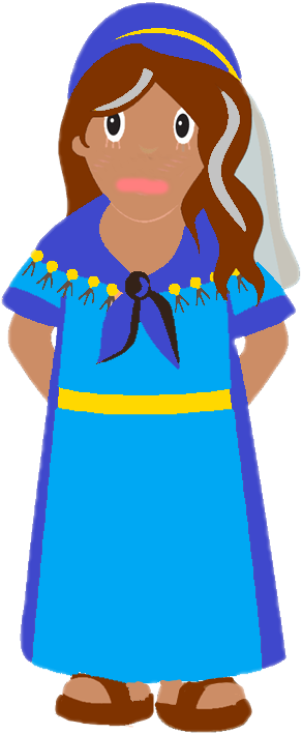 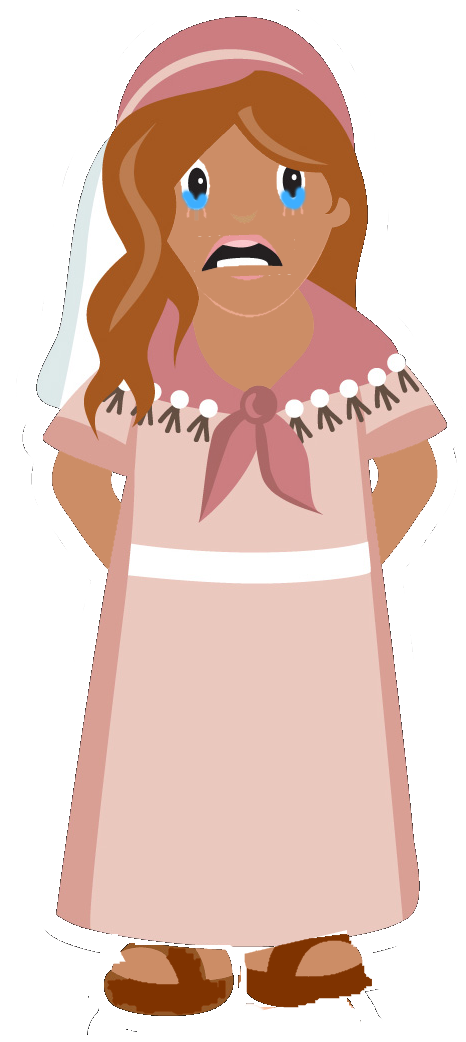 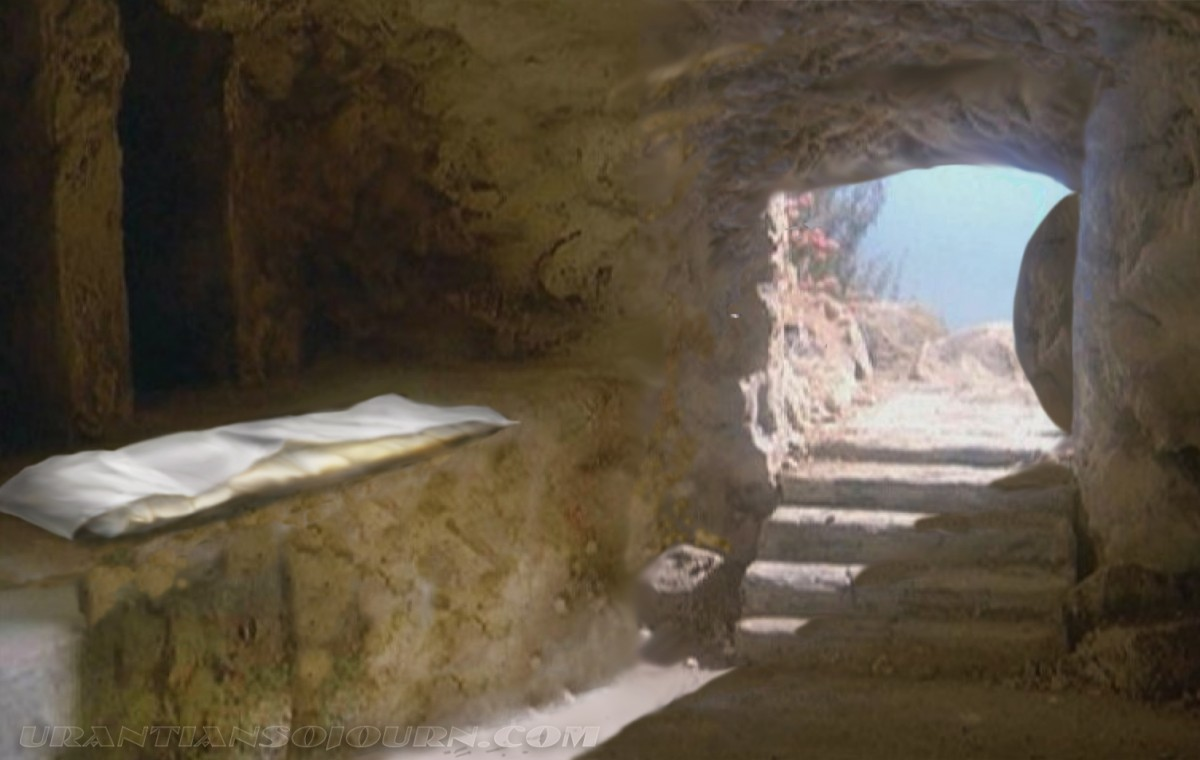 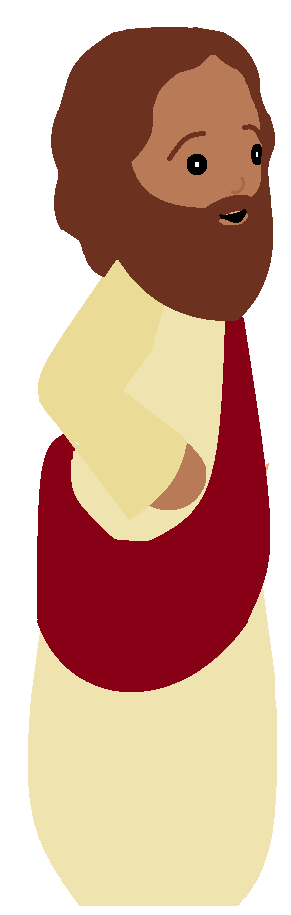 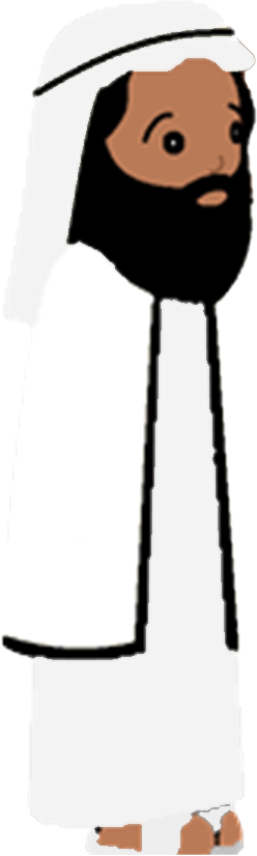 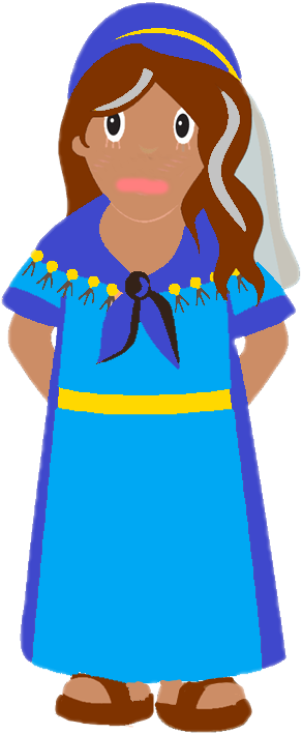 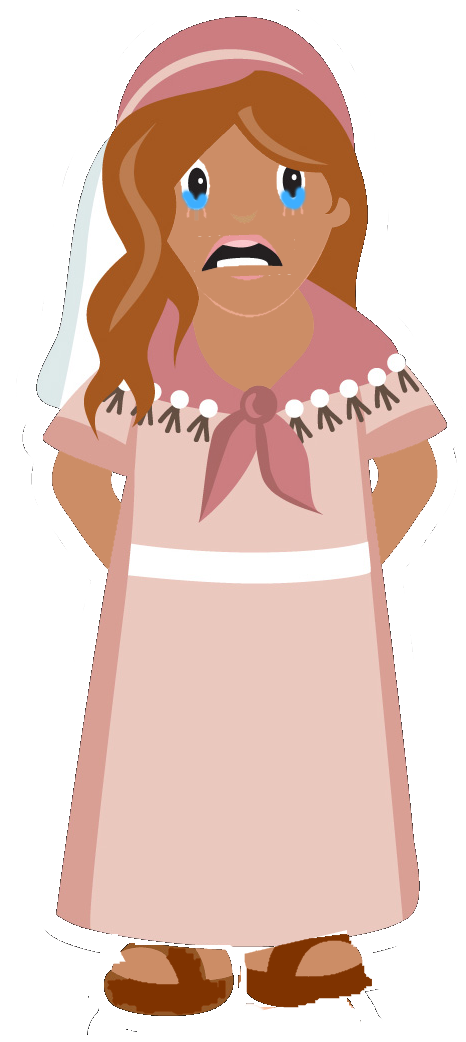 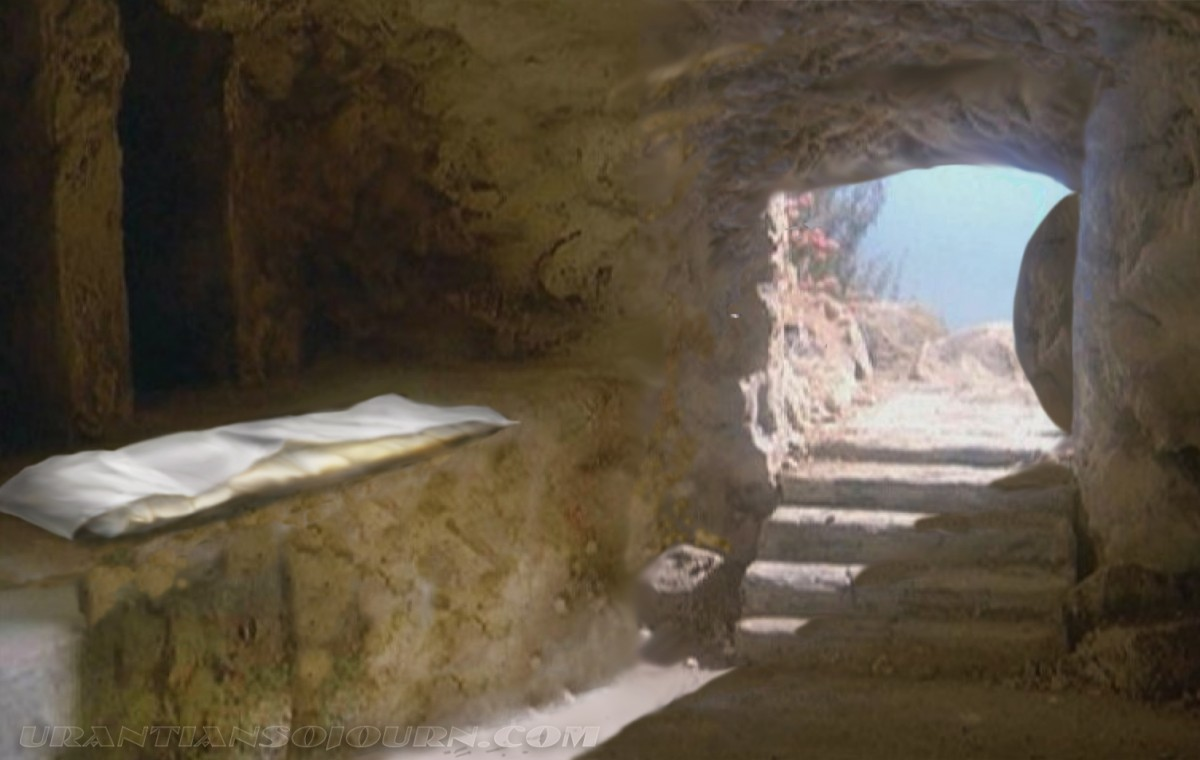 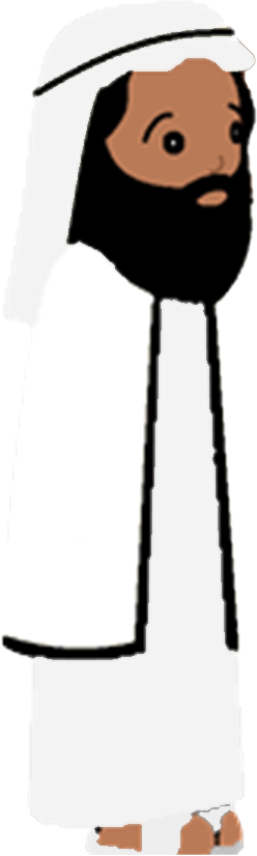 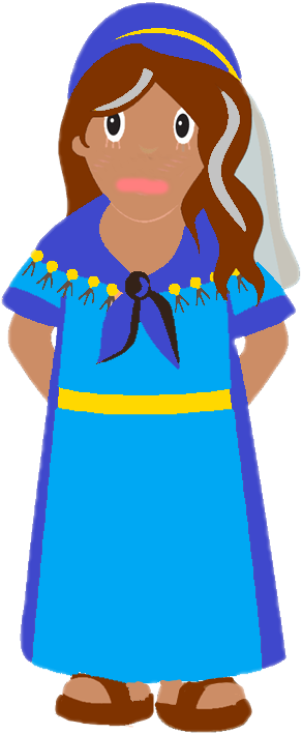 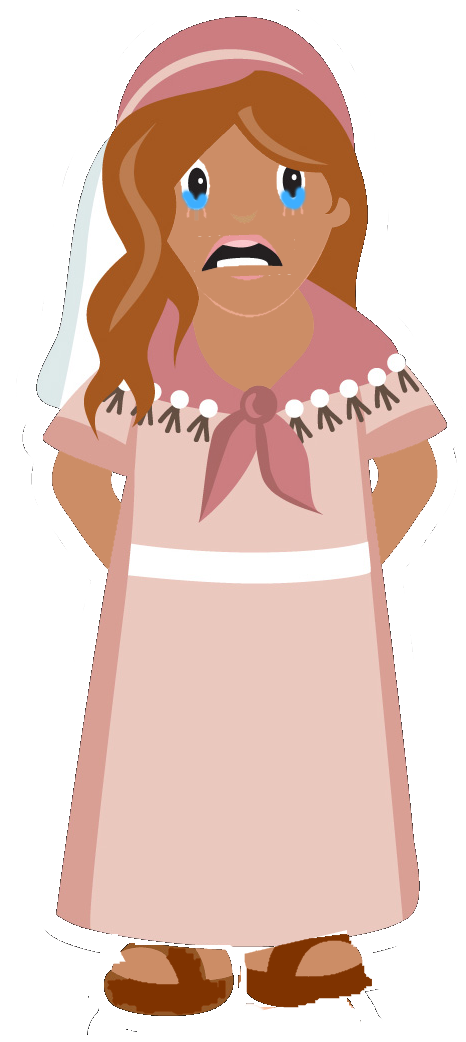 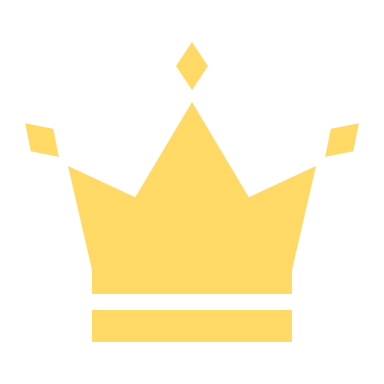 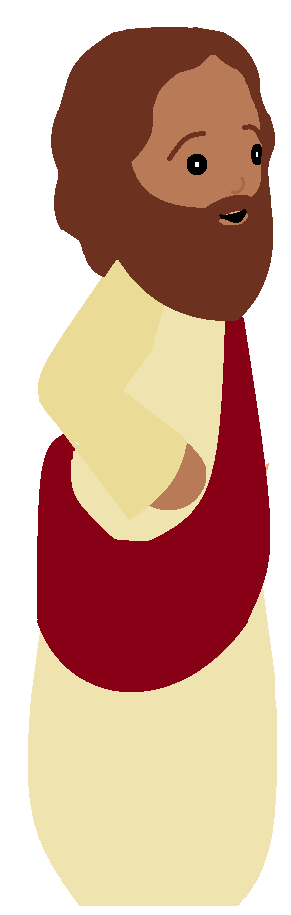 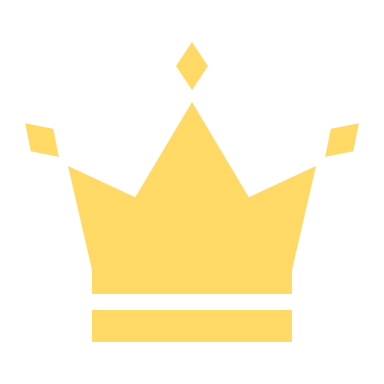 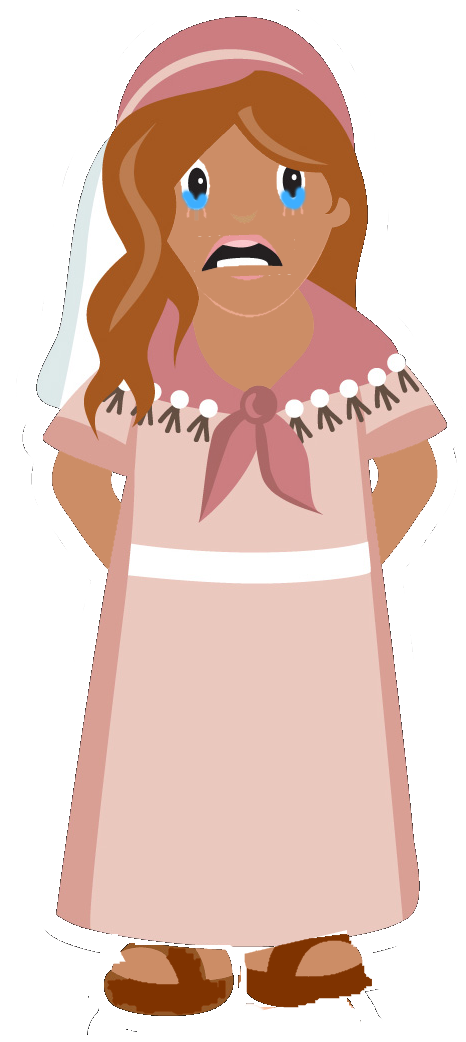 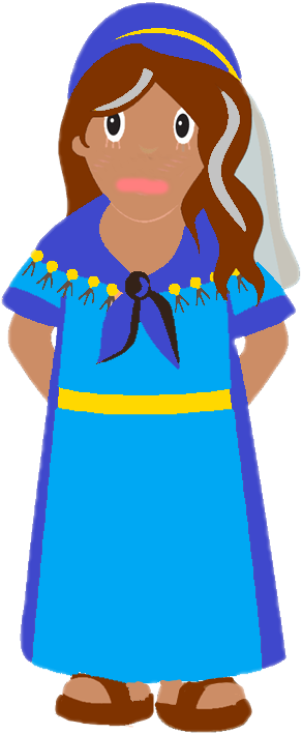 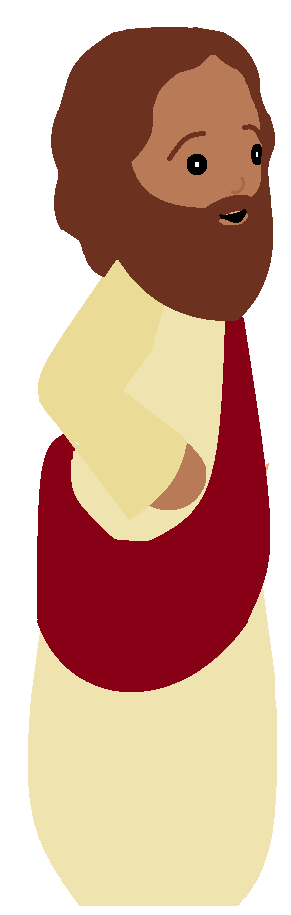 Skidamarink a dink a dink
Skidamarink a doo
I love you

I love you in the morning
And in the afternoon
I love you in the evening
And underneath the moon
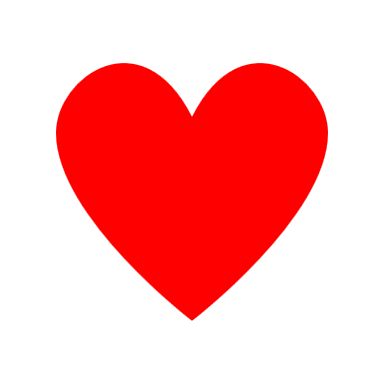 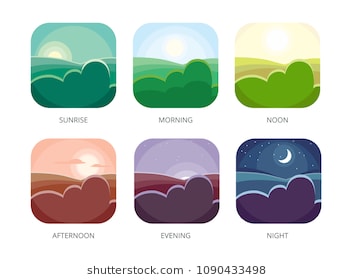 He’s got the whole world in his hands
He’s got the whole wide world in his hands
He’s got the whole world in his hands
He’s got the whole world in his hands

He’s got you and me in his hands…
He’s got everybody here in his hands...
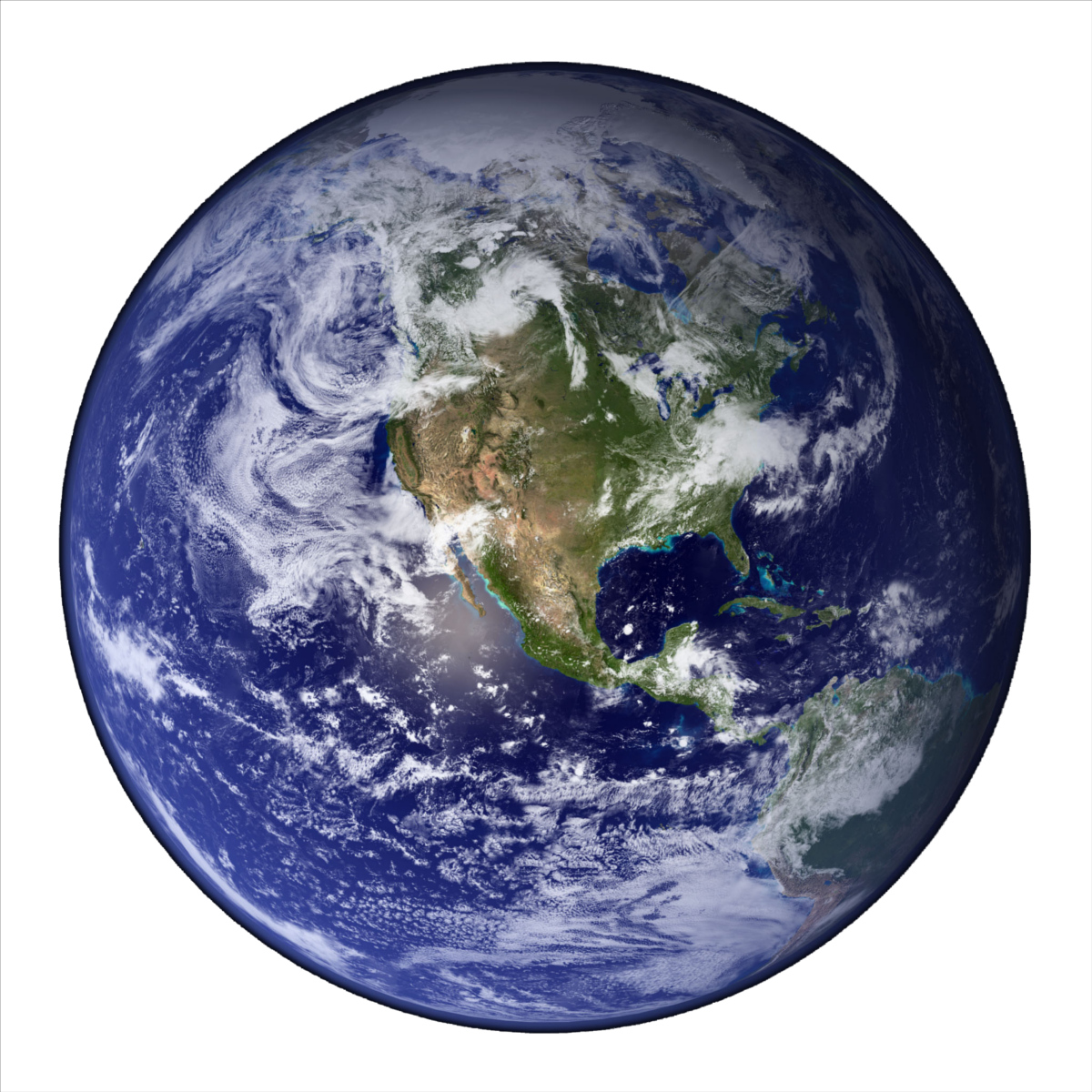 He died upon the cross
He died upon the cross
He died upon the cross
For me, for me, for, just for me

One day when I was lost
He died upon the cross
He died upon the cross
For me, for me, for, just for me

He rose up from the dead...
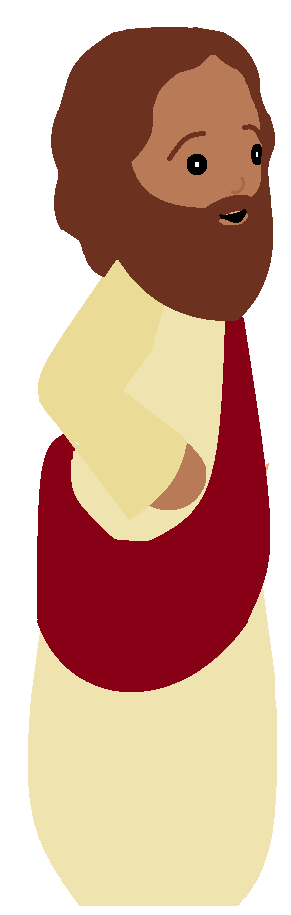 My God is so big, so strong and so mighty
There’s nothing that he cannot do
My God is so big, so strong and so mighty
There’s nothing that he cannot do

The mountains are his
The rivers are his
The stars are his handiwork too!

My God is so big, so strong and so mighty
There’s nothing that he cannot do
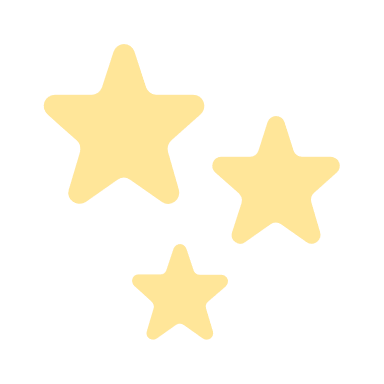 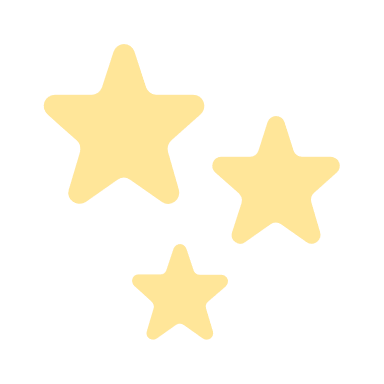 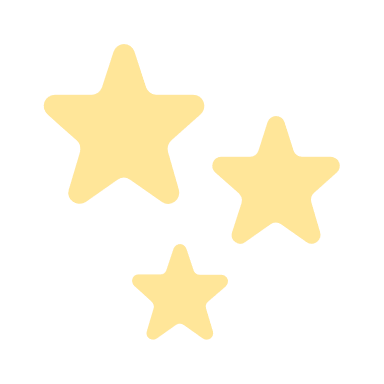 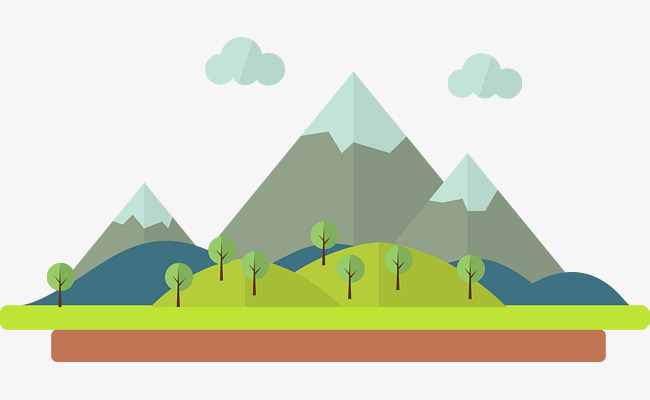 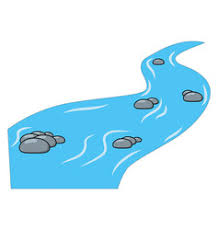 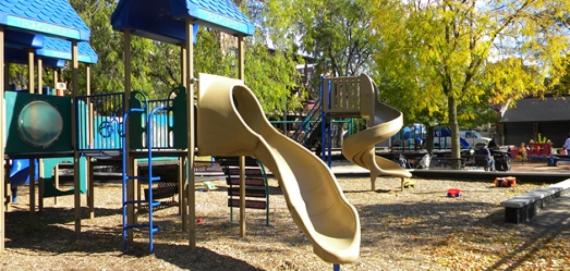 Next Week:
Join us at the park!
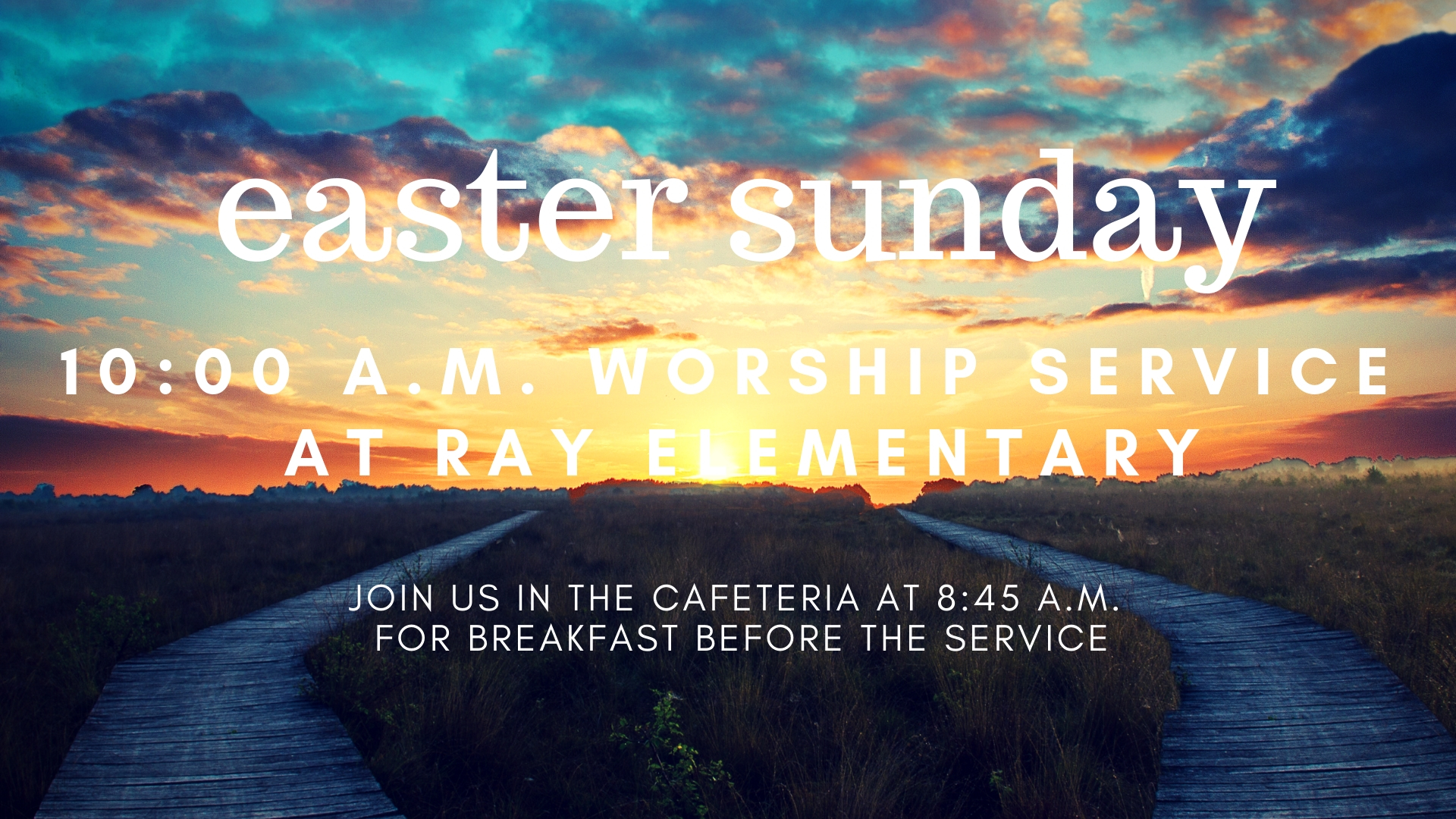